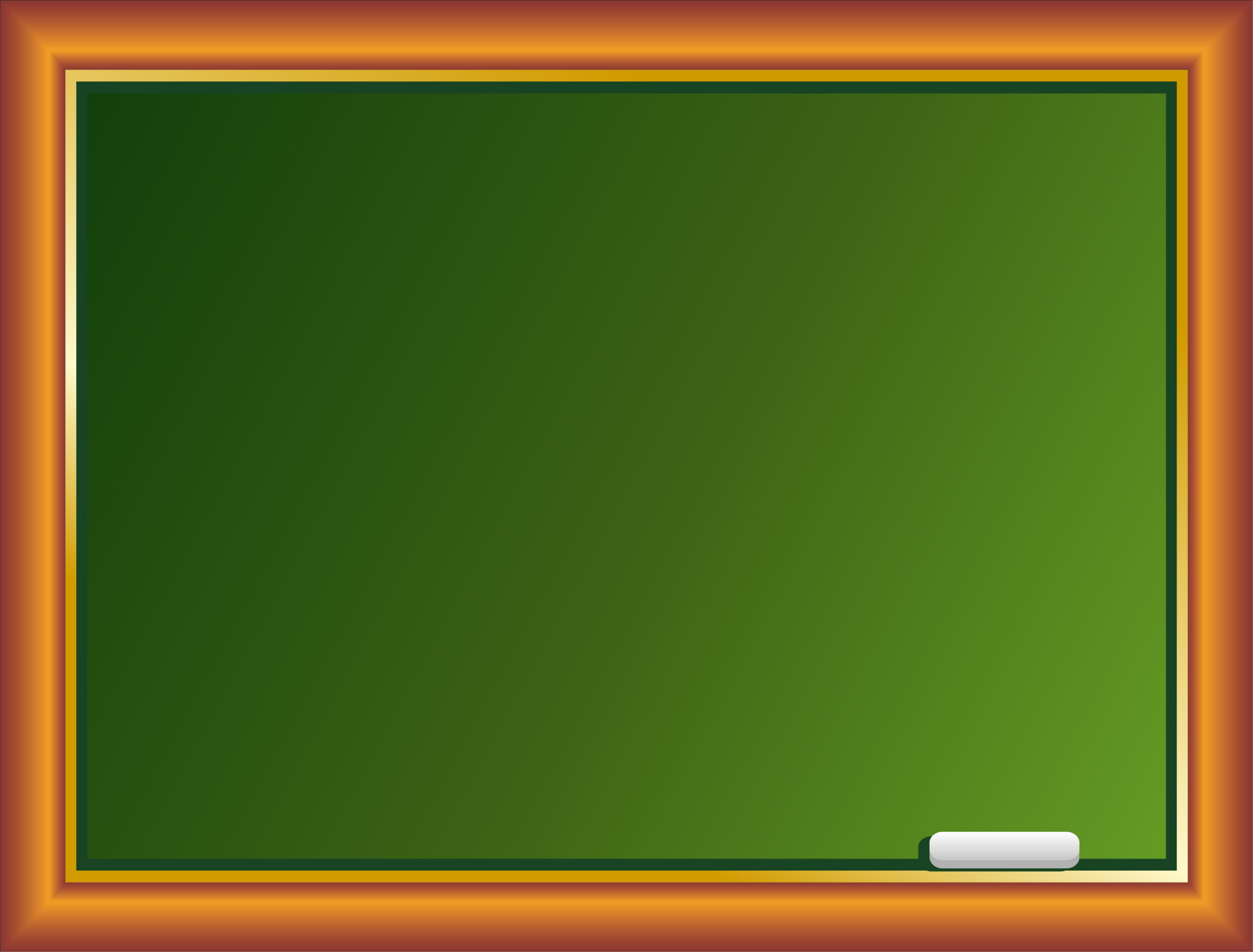 Состав числа 8
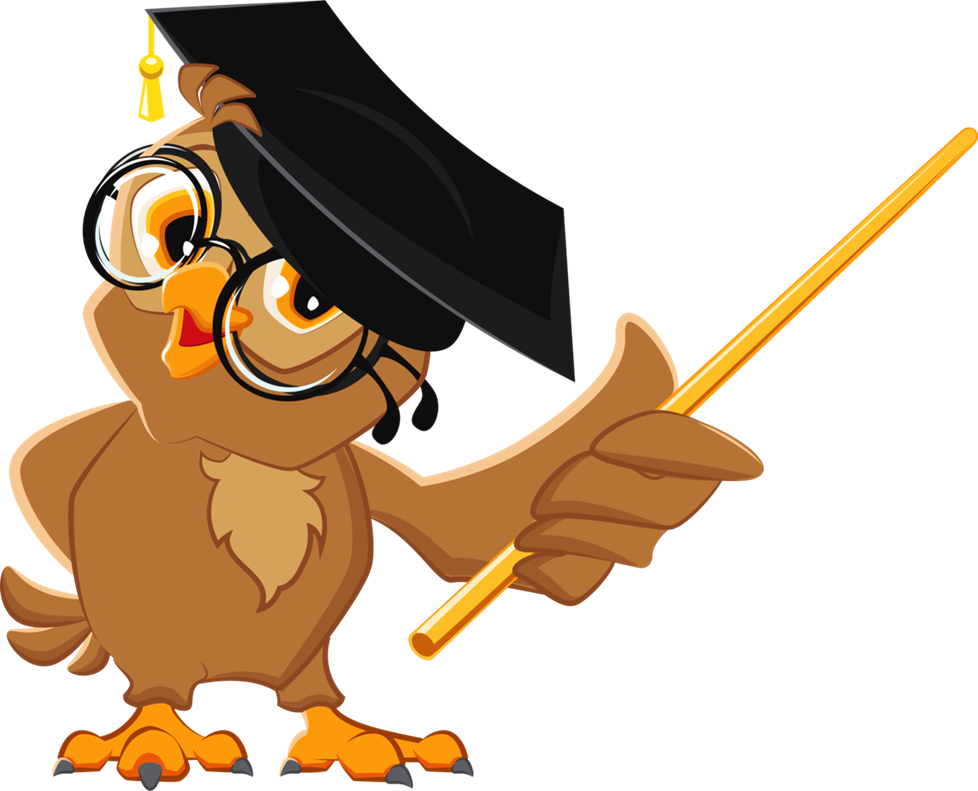 8
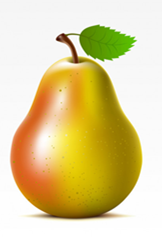 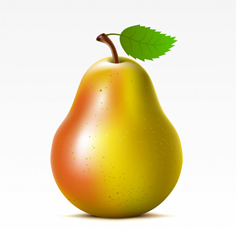 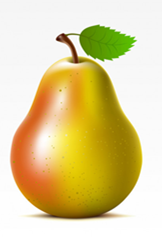 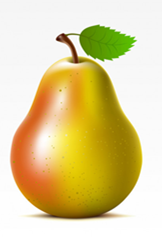 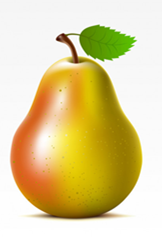 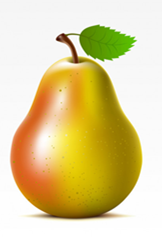 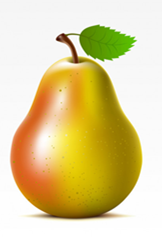 1 + 1 + 1 + 1 + 1 + 1 +1 +1 = 8
1 х 8
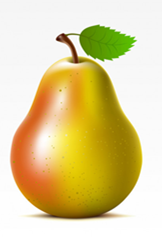 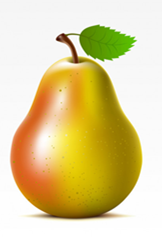 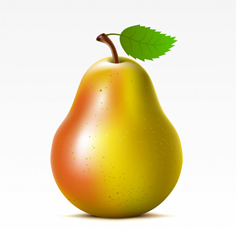 2 + 2 +2 +2= 8
       4
                    6
 
         
 2 х 4
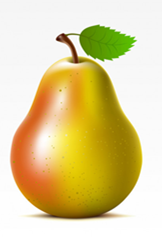 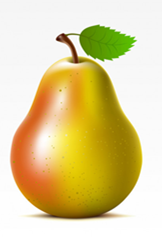 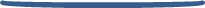 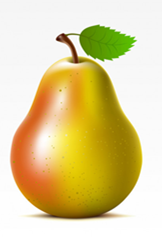 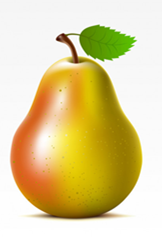 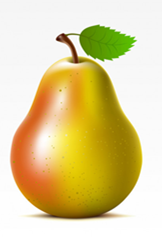 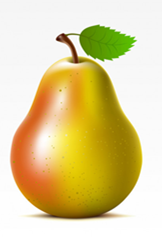 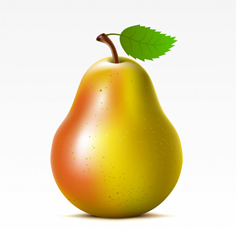 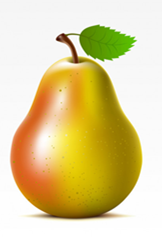 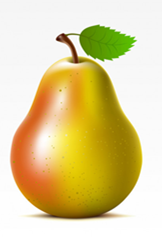 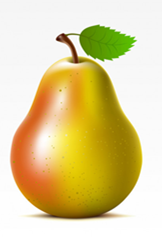 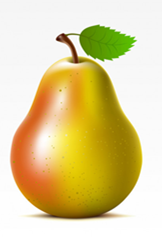 4 + 4 = 8
4 х 2 =8
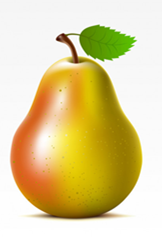 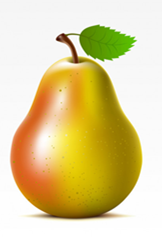 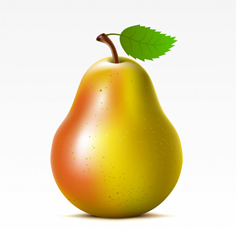 6
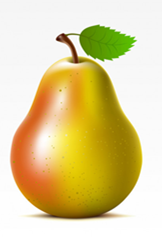 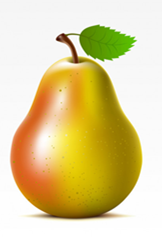 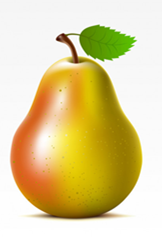 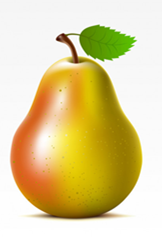 3+ 3 +2 = 8
8
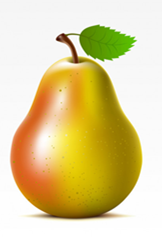 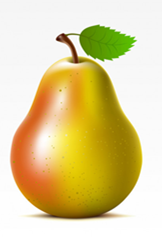 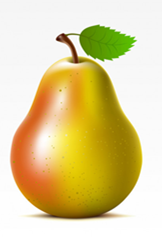 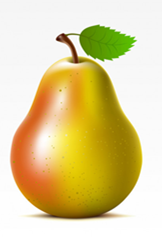 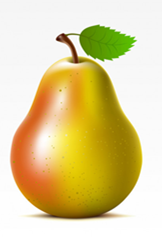 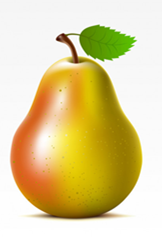 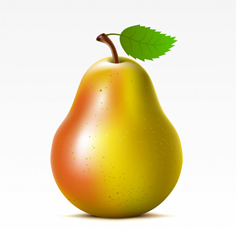 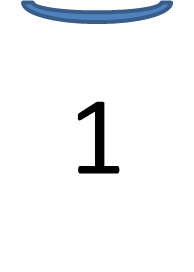 7
1 +  7 = 8
8
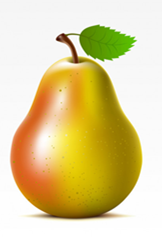 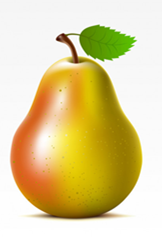 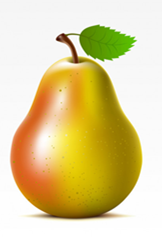 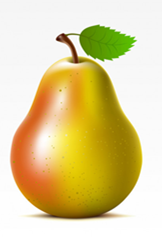 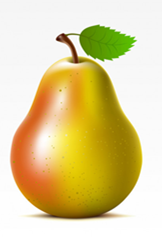 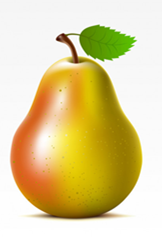 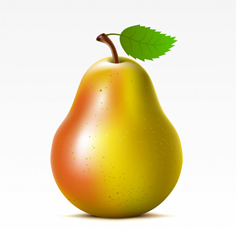 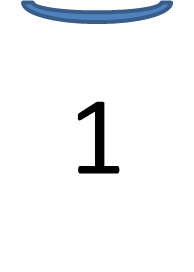 7
7 +  1 = 8
8
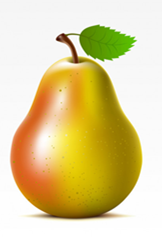 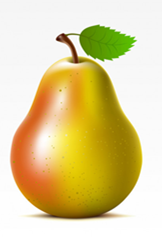 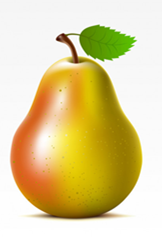 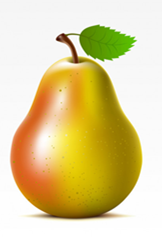 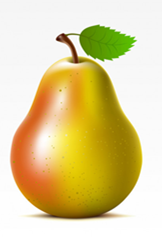 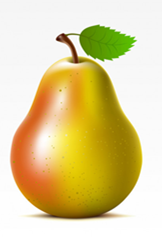 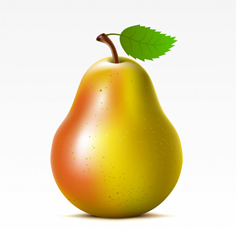 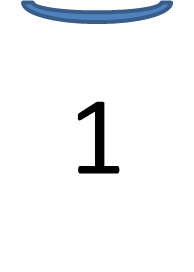 7
8 – 1 = 7
8
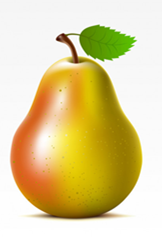 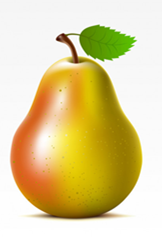 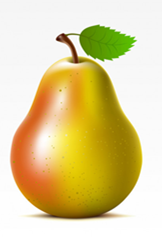 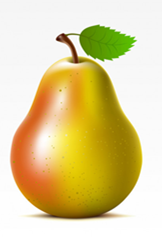 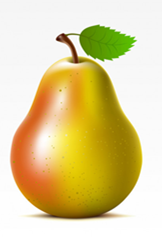 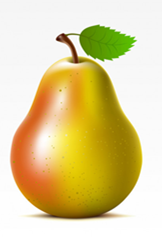 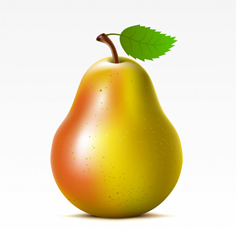 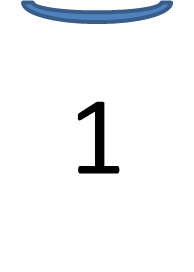 7
8 – 7 = 1
8
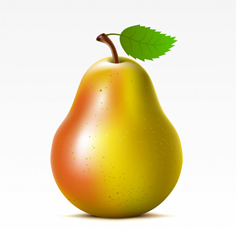 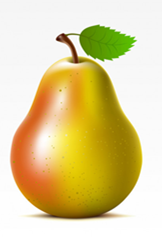 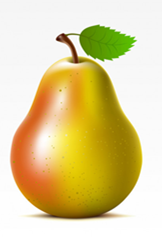 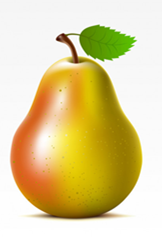 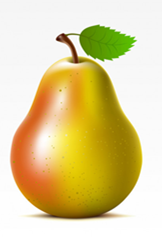 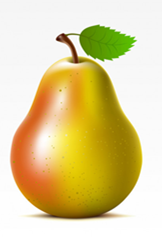 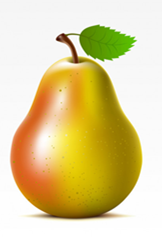 2
6
2 +  6 = 8
8
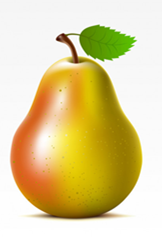 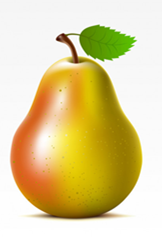 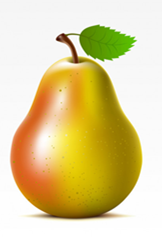 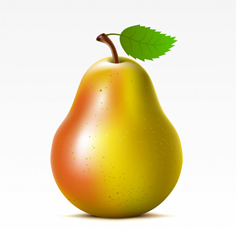 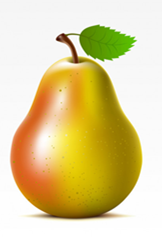 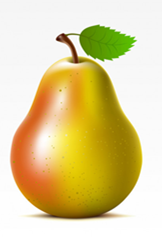 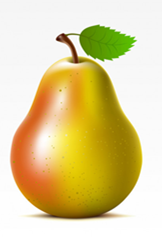 2
6
6 +  2 = 8
8
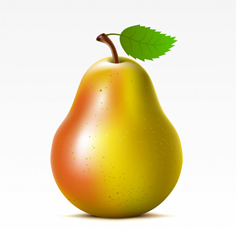 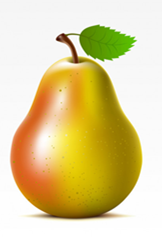 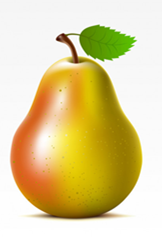 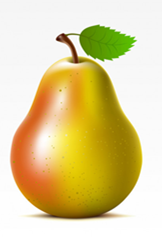 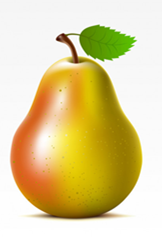 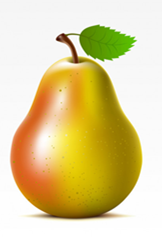 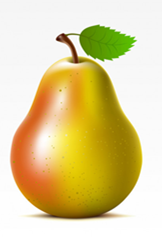 2
6
8 – 2 = 6
8
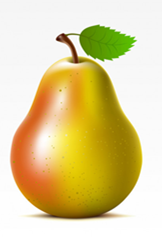 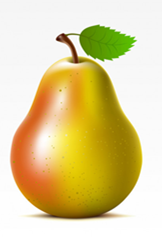 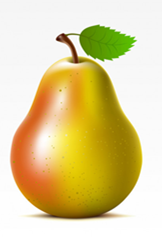 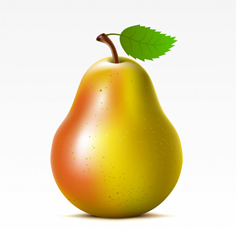 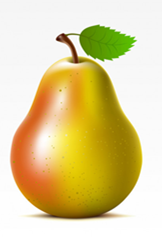 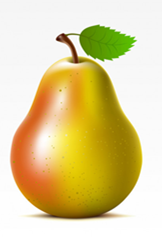 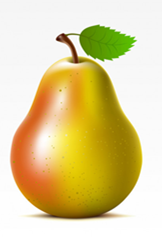 2
6
8 – 6 = 2
8
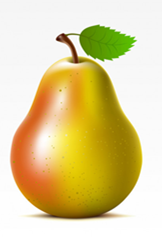 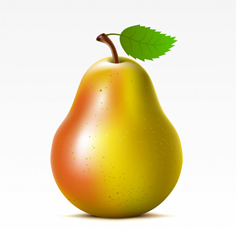 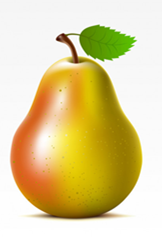 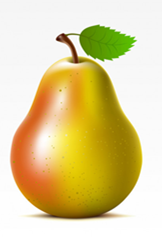 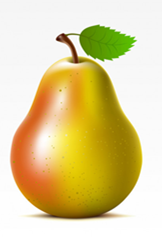 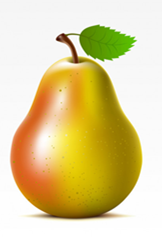 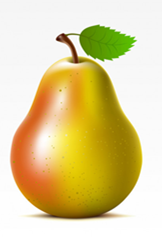 3
5
3 +  5 = 8
8
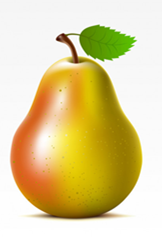 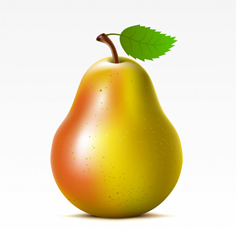 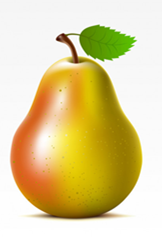 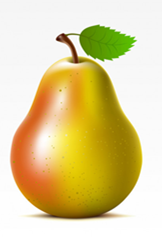 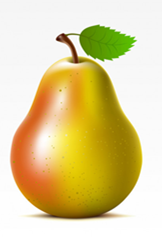 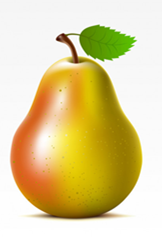 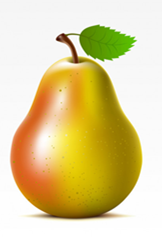 3
5
5 + 3 = 8
8
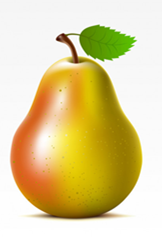 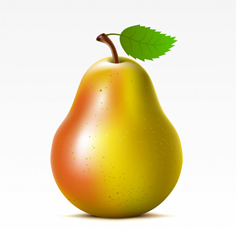 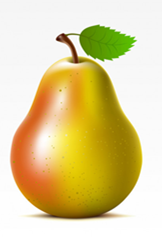 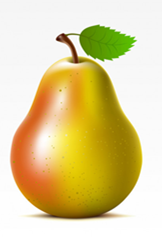 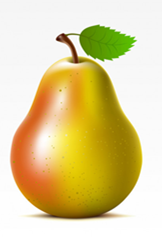 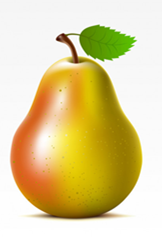 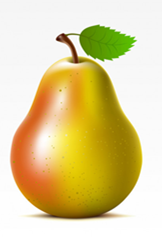 3
5
8 – 3 = 5
8
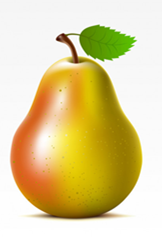 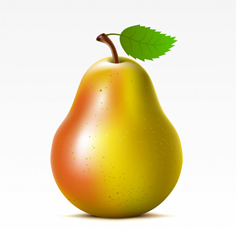 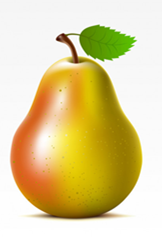 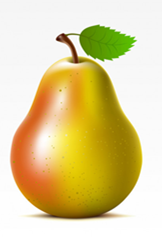 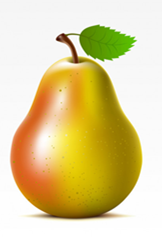 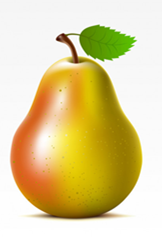 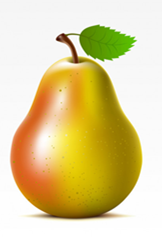 3
5
8 – 5 = 3
8
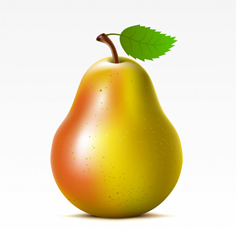 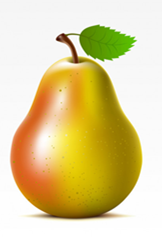 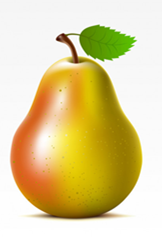 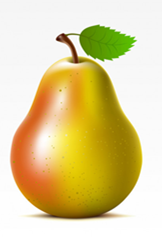 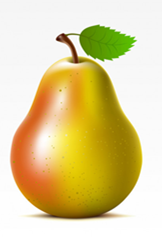 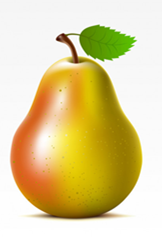 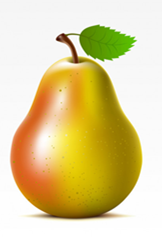 4
4
4 +  4 = 8
8
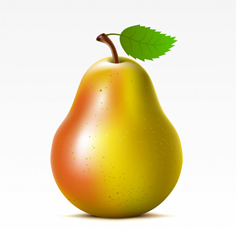 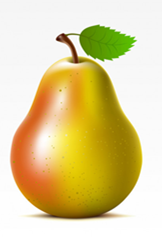 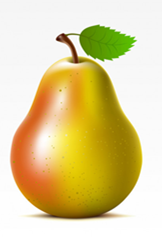 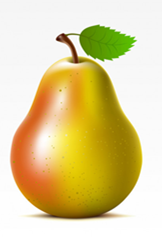 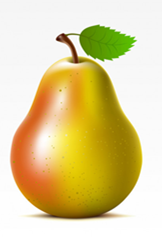 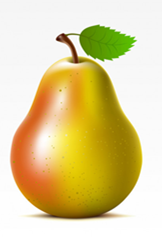 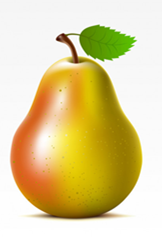 4
4
8 – 4 = 4
8
8
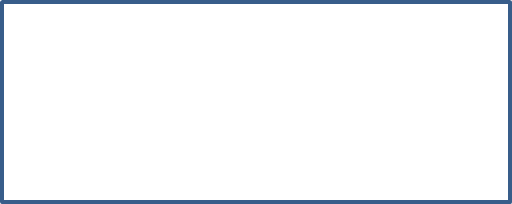 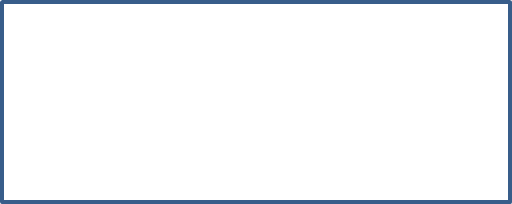 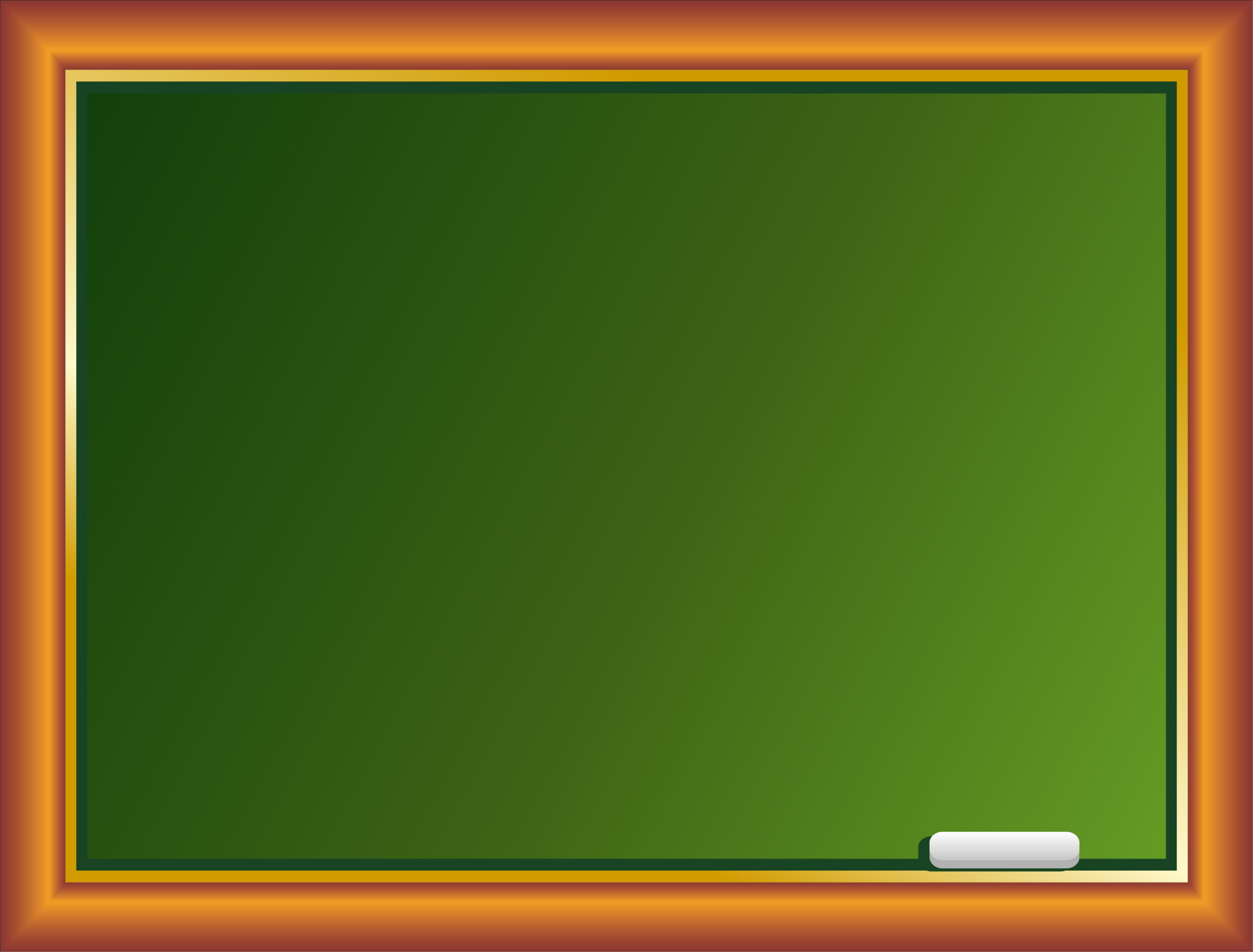 Выучи состав числа
на отлично!
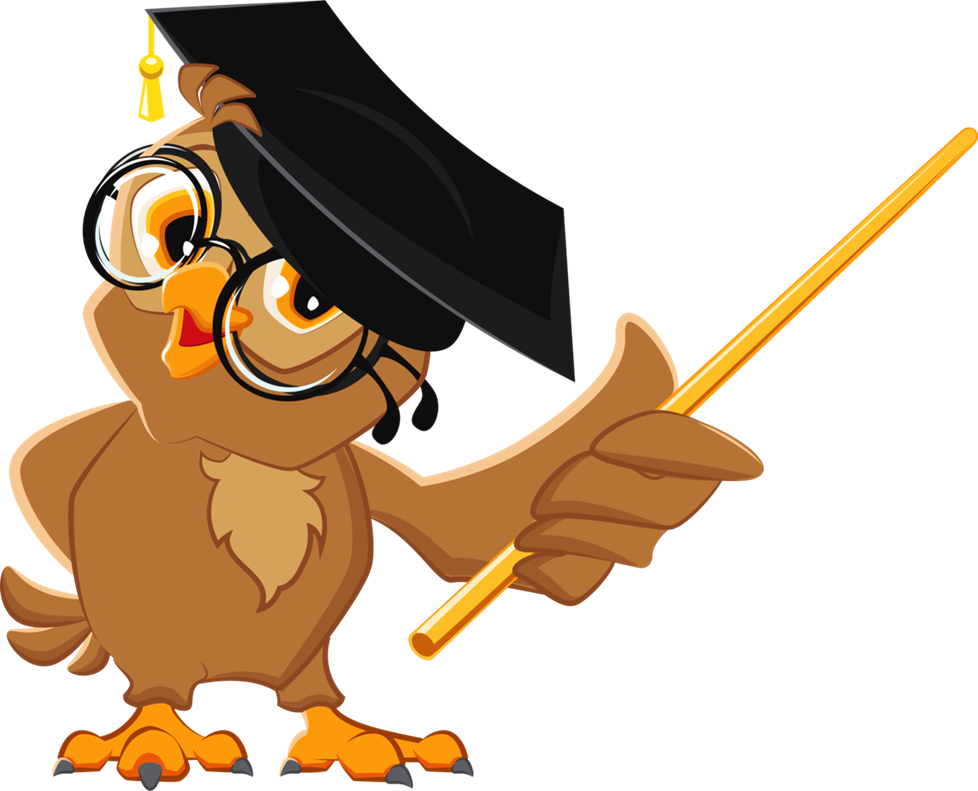